VCS ThurgauJahresversammlung 2019
1. Teil Verbandsgeschäfte
1. Begrüssung, Wahl der Stimmenzähler/-innen
2. Protokoll der Jahresversammlung 2018
3. Jahresbericht 2018
4. Jahresrechnung 2018, Revisorenbericht 
5. Vorschau, Budget 2019
6. Wahl des Vorstandes, der Rechnungsrevisoren und der Delegierten
7. Statutenrevision
8. Verschiedenes
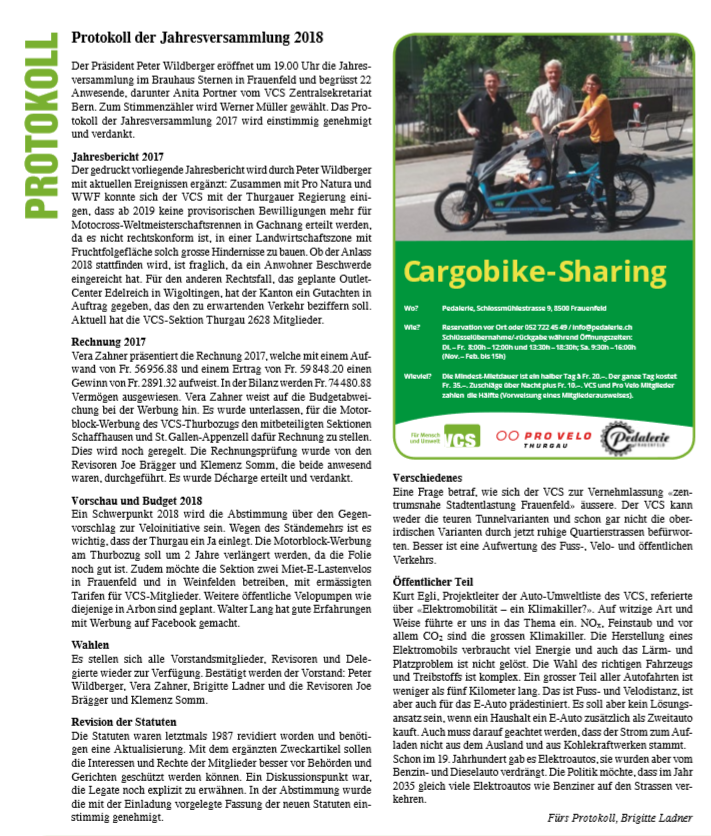 Jahresbericht
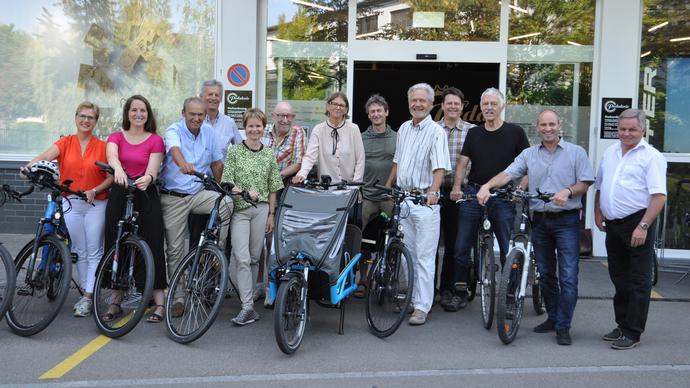 Jahresrechnung 2018Schlussbilanz per 31.12.2018
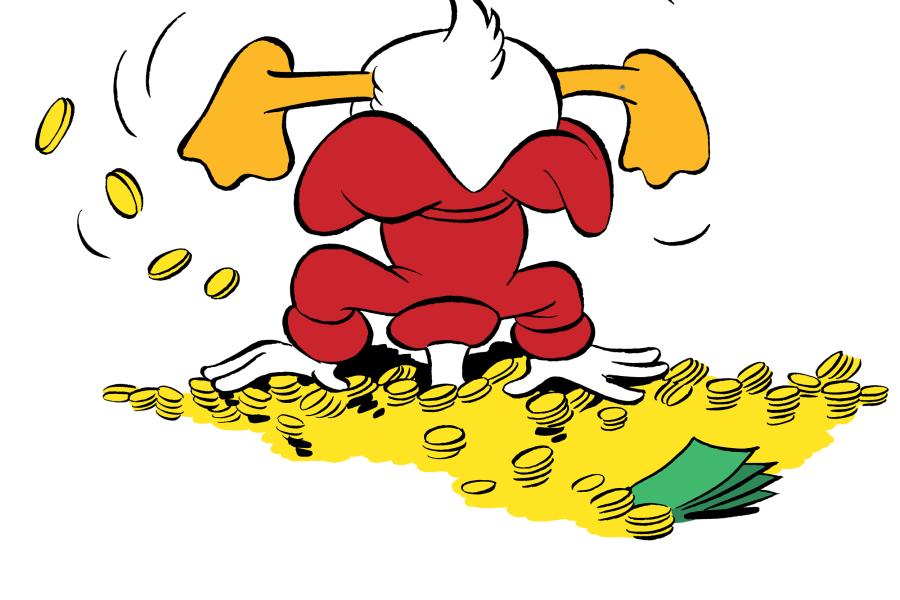 Vermögensrechnung per 31.12.2018
Aufwand:	49’933.67

Ertrag:	59’985.90

Gewinn:	10’052.23

Vermögen:	66’677.81
Bilanz 2018
Infos zu Bilanz
Kreditoren 11’543.90 

Kurs Mobil sein und bleiben für Peter Wildberger: 600
Thurgipark: 4’592.65
Outlet Wigoltingen: 3’908.45
Motocross Frauenfeld: 1’931
Geschäftsführung Bodensee S-Bahn 2016 V. Zahner: 511.80

Rückstellungen:  13’000
Erfolgsrechnung 2018
Infos zu Erfolgsrechnung
Abstimmungen: Rückstellung 5’000, davon 2’000 gebraucht, ausgegeben 2’668.85
Honorare:Rückstellung: 10’000, keine Rückstellungen gebraucht, ausgegeben 13’119.90
Mobil sein und bleiben:Einnahmen: 8’600, Ausgaben: 5’686.85Gewinn: 2’913.15
Velobörse: Einnahmen: 1’873.10, Ausgaben: 1’242.73 Gewinn: 630.37
Jahresprogramm 2019
1. öV
2. Strassen
3. Velo/Fussgänger
4. Raumplanung
5. Werbung
6. Delegiertenversammlung VCS Schweiz
Budget
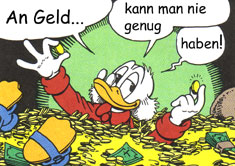 Budget
Wahl des Vorstandes
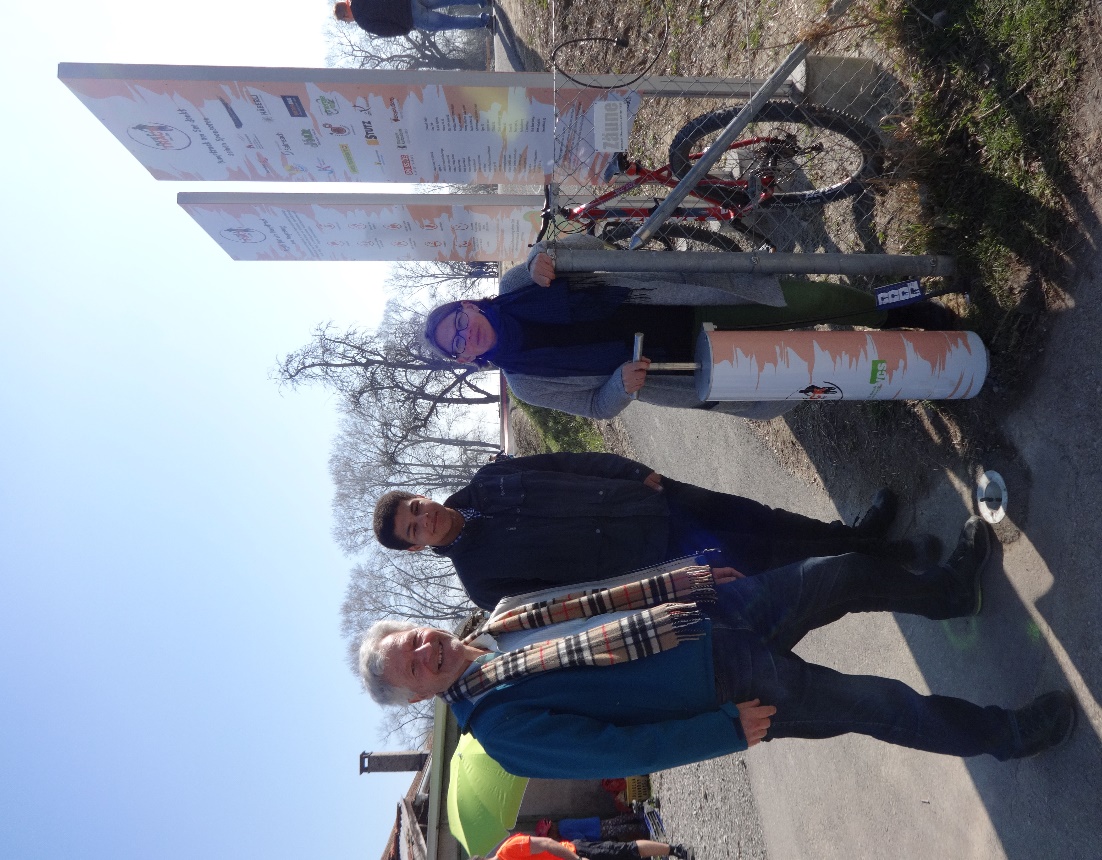 Präsident:
Peter Wildberger (bisher)

Übriger Vorstand:
Brigitte Ladner (bisher)
Vera Zahner (bisher)
Marc Killoh (neu)
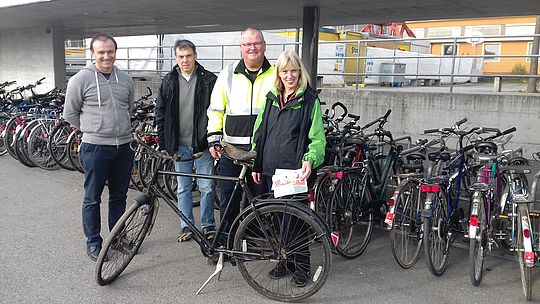 Delegierte:
Peter Wildberger

Brigitte Ladner
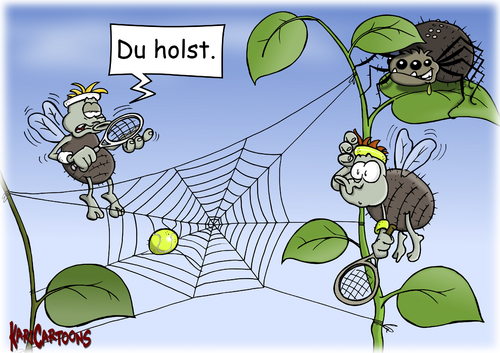 Homepage-Betreuerin /Geschäftsstelle / Ersatzdelegierte
Vera Zahner
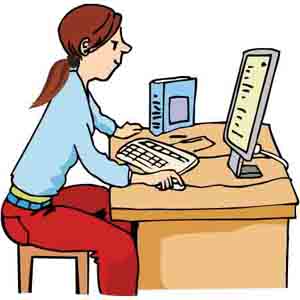 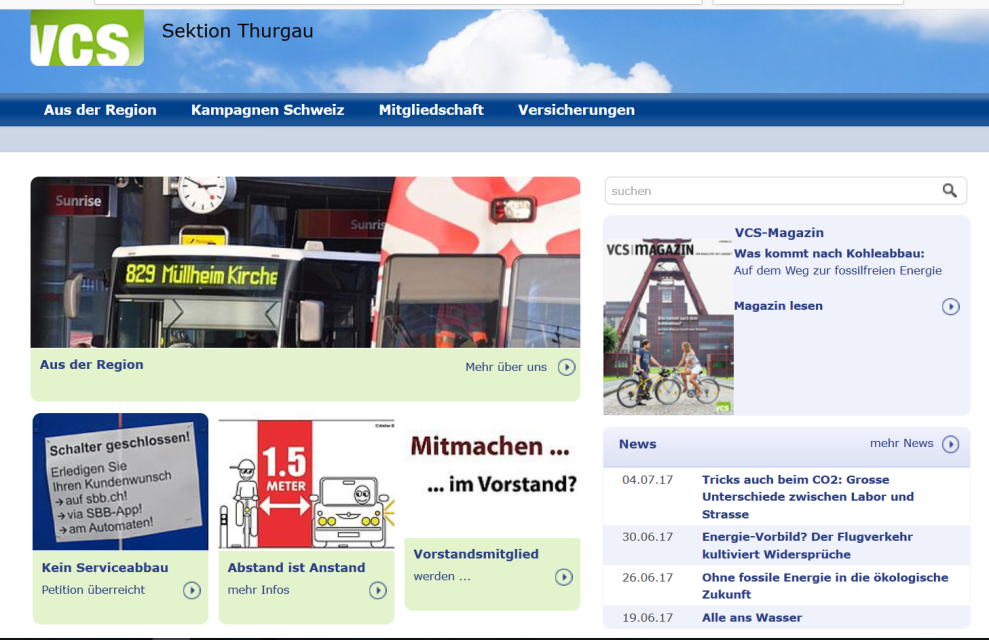 Rechnungsrevisoren
Klemenz Somm
(bisher)

Joe Brägger
(bisher)
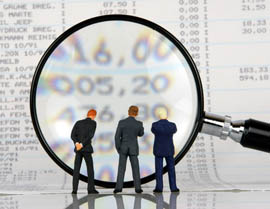 Apéro
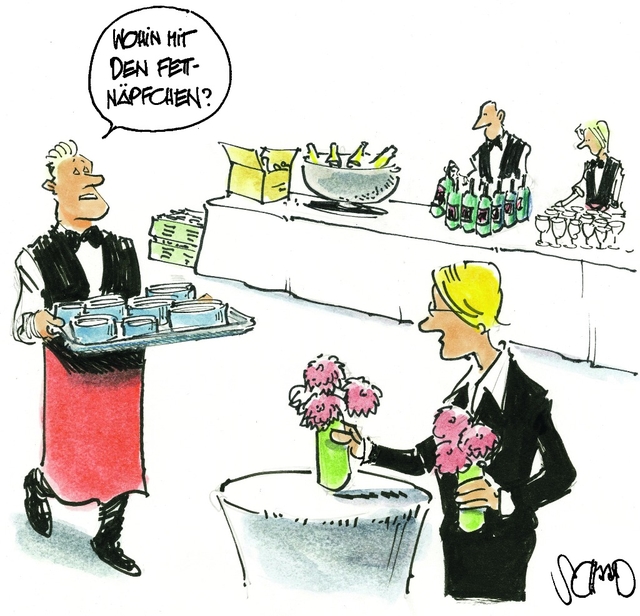 2. Teil: Referat
Direkter Draht ins Bundeshaus – welche Mobilität hat Zukunft?
Edith Graf-Litscher, Nationalrätin und Präsidentin Verkehrskommision, Frauenfeld & Ruedi Blumer, Zentralpräsident CS, Gossau SG
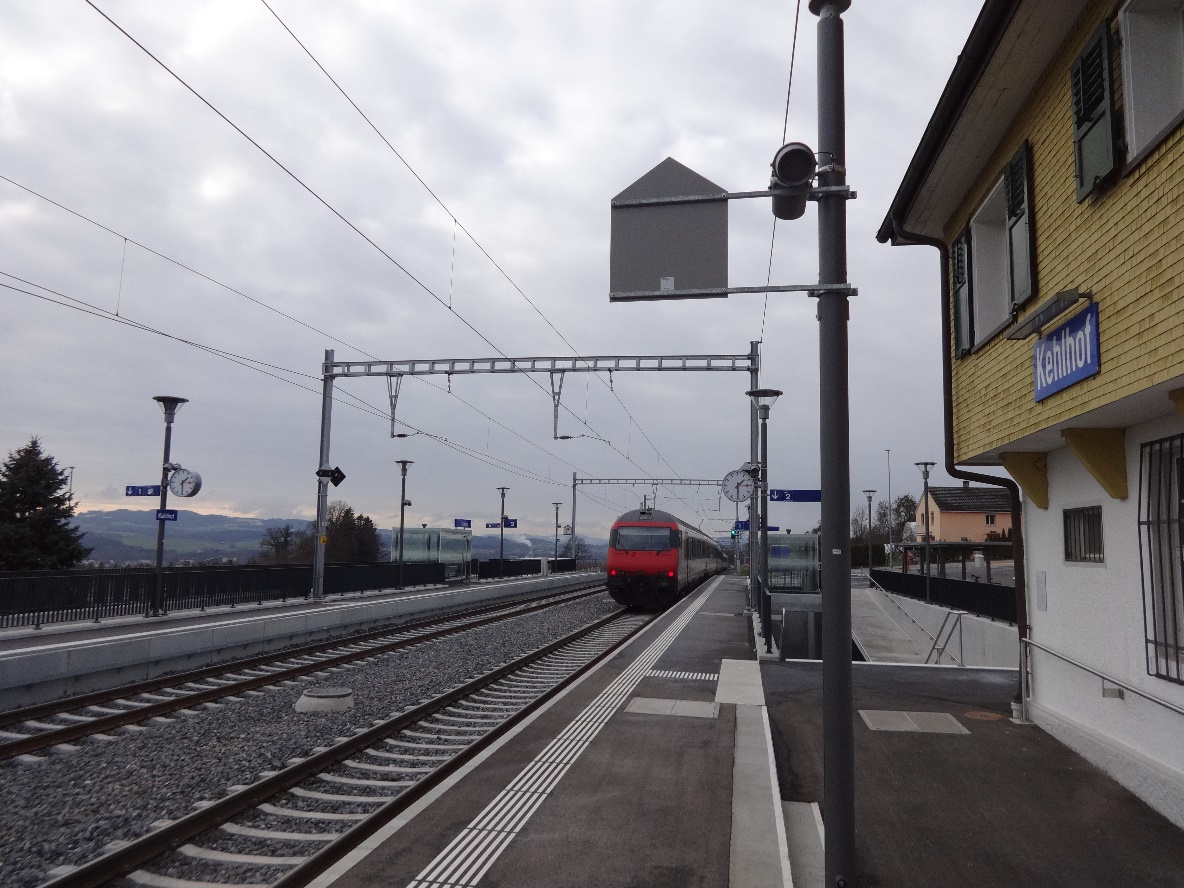 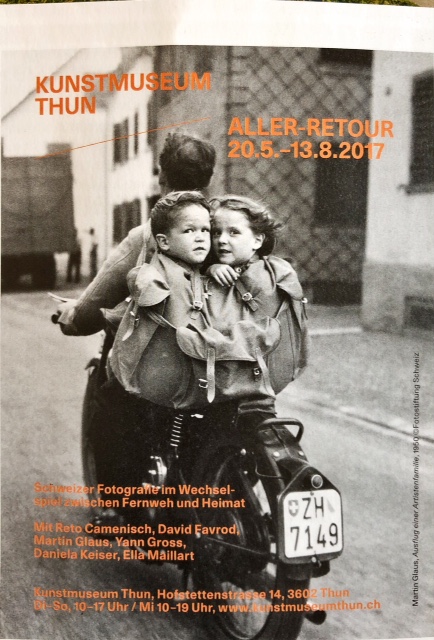